«Спасем Смоленские леса»
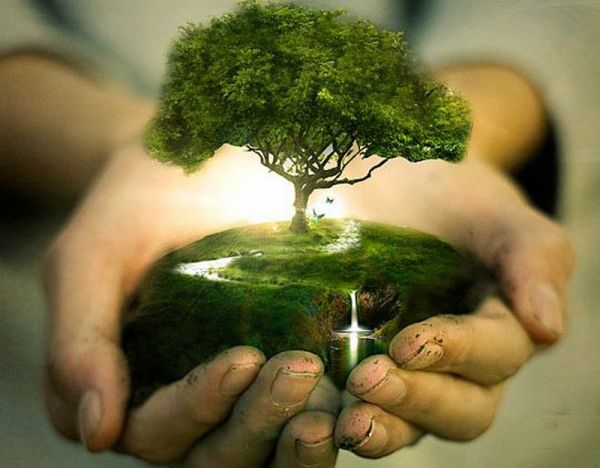 Авторы: учащиеся 2 «Г» класса МБОУ «СШ №34» г. Смоленска и учитель первой категории Трофимова Е.В.
Русский лес прекрасен
Идея проекта: сохранить природу Смоленского края 
Предмет исследования: сохранение лесных ресурсов 
Объект исследования: лесные ресурсы Смоленского края 
Цель проекта: воспитание бережного отношения к природным ресурсам через рациональное использование бумаги, продвижение идей сбора и сдачи в переработку макулатуры и привлечение внимания к проблемам раздельного сбора отходов
Задачи проекта: 

Привлечь внимание родителей и детей к необходимости бережного отношения к природе родного края 
Формировать систему первоначальных экологических знаний о родном крае
 Воспитывать любовное, заботливое отношение к природе, способствовать усвоению правил поведения в лесу 
Развивать чувственно-эмоциональную реакцию на окружающую среду
Методы и приёмы исследования:
 
Наблюдение, сравнение
 Сбор информации
 Работа с литературой, Интернет-источниками Экскурсии
 Обработка собранной информации
 Практический метод, творческая работа
Гипотеза:
если постоянно экономно и бережно расходовать бумагу, продвигать идею сбора и сдачи в переработку макулатуры и привлекать внимание к проблемам раздельного сбора отходов, то это будет способствовать сохранению тысячи деревьев родного края.
«По Смоленской дороге -
леса, леса,   леса…»
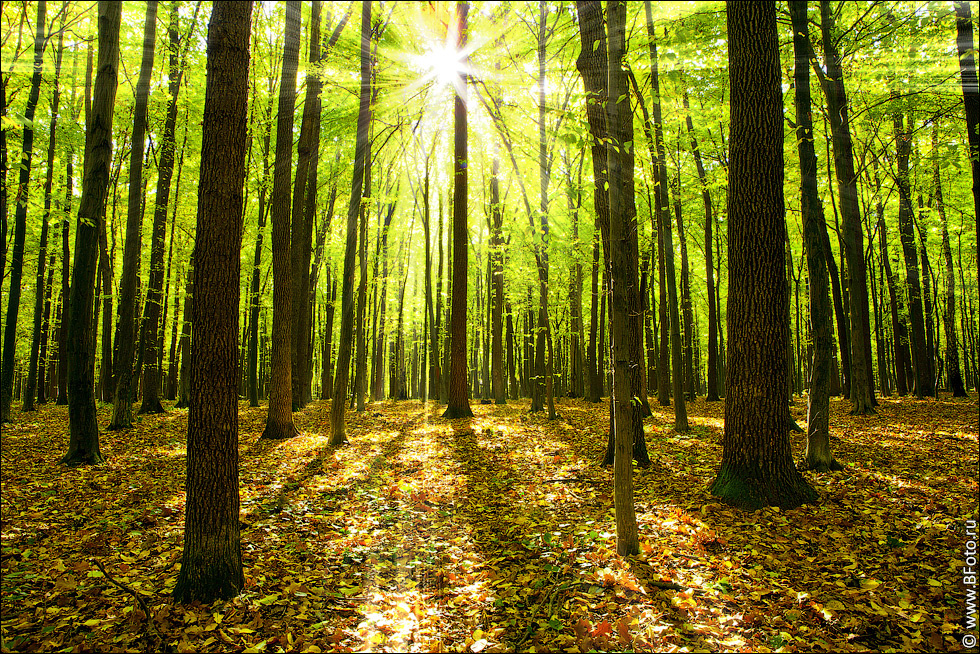 Практическая значимость работы

 состоит в том, что мы предлагаем конкретный реальный путь - сохранение лесных ресурсов через рациональное использование бумажной продукции.
Памятка школьнику об экономии бумаги
1.Печатайте не очень важные документы на так называемых "оборотках" (уже напечатанные с одной стороны листы).
2.Используйте, по возможности, бумагу изготовленную из вторсырья
3. Чтобы "не смывать деревья в туалет" используйте туалетную бумагу из вторичной целлюлозы. 
      4. Многие учителя нашей школы принимают листы формата А4 для вторичного использования.
5. В конце учебного года, прежде чем выкидывать свои тетради, «чистые», пригодные для использования листы, вырви и отдай своему классному руководителю, он то найдет им применения
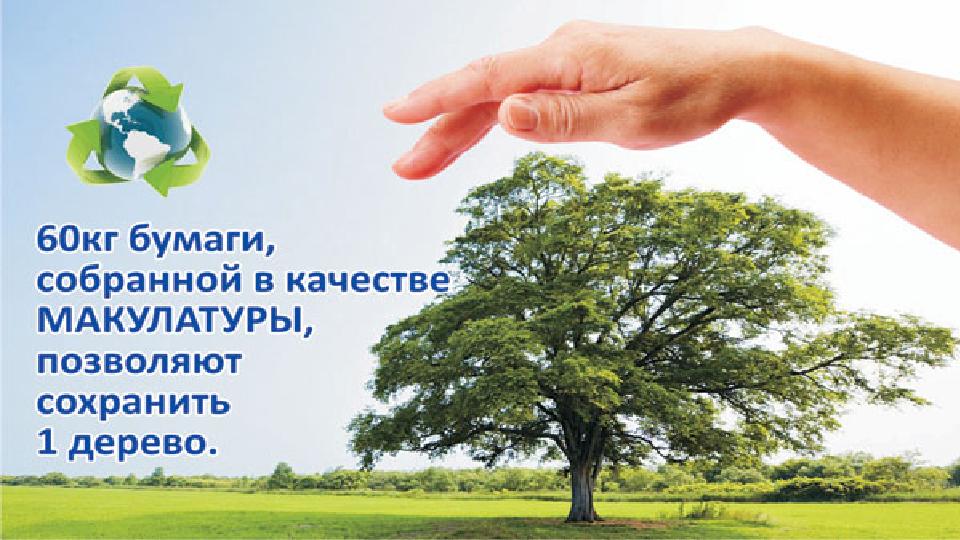 Результативность проекта
 Продуктами проекта являются:
 • Буклеты и агитационные листки о бережном расходовании бумаги.
 • Рисунки о значимости вторичного сырья из бумаги. 
• Акции «Книга в дар библиотеке», «Сохрани учебник», «Сбор макулатуры».
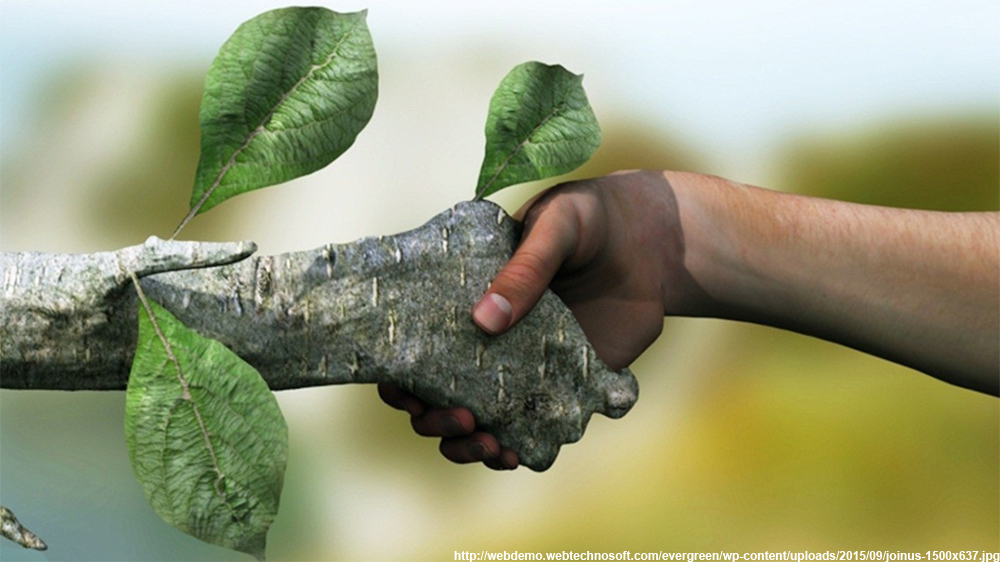 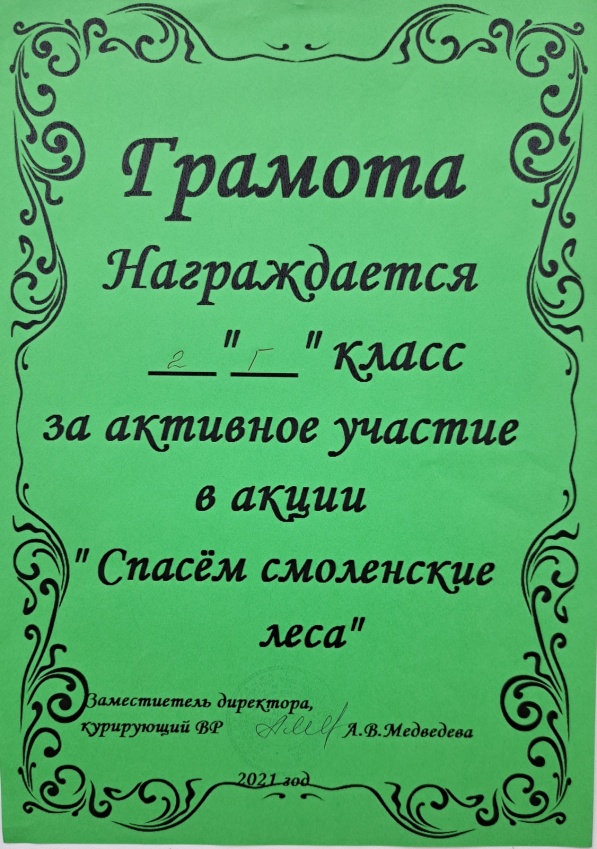 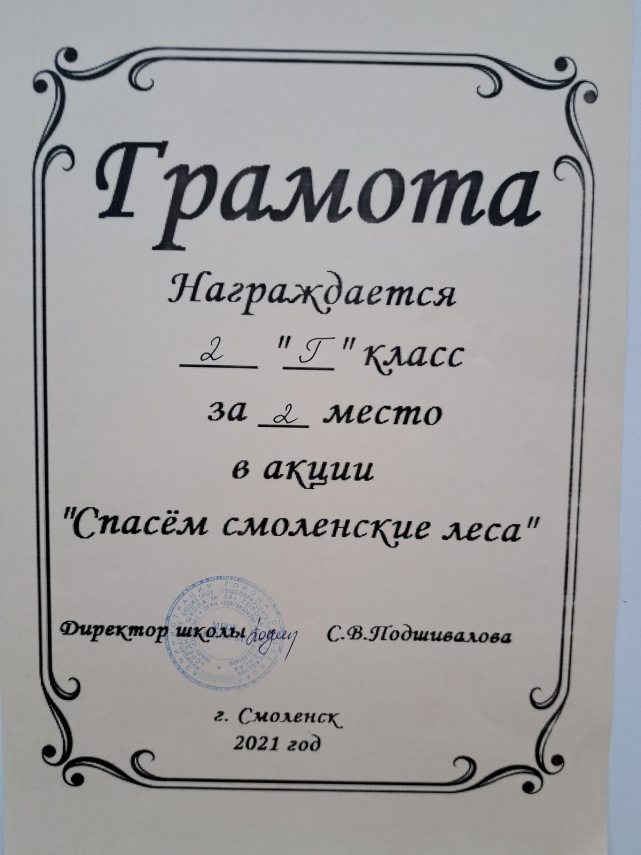 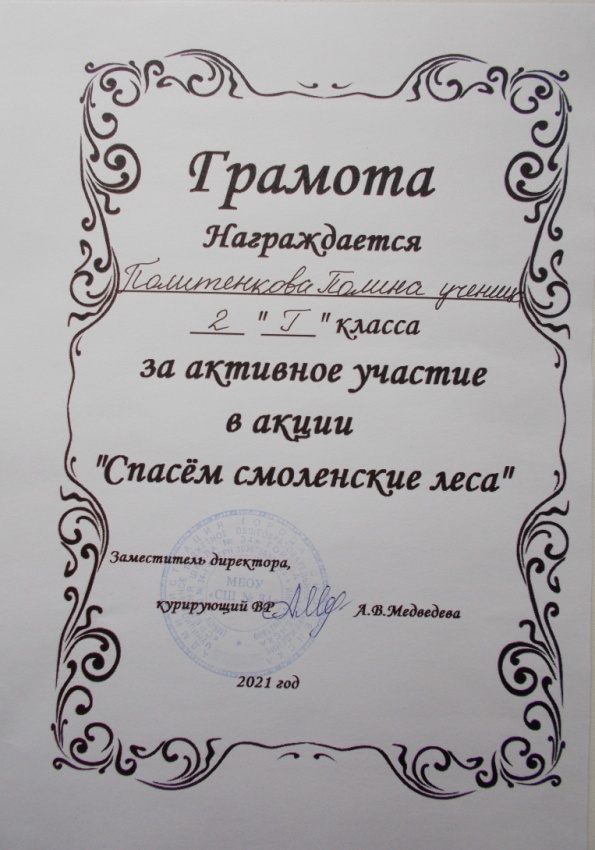 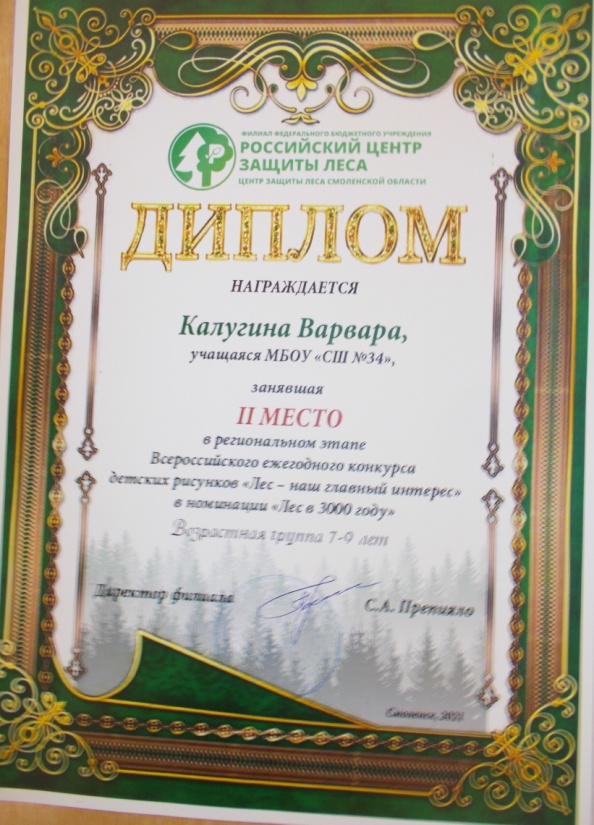 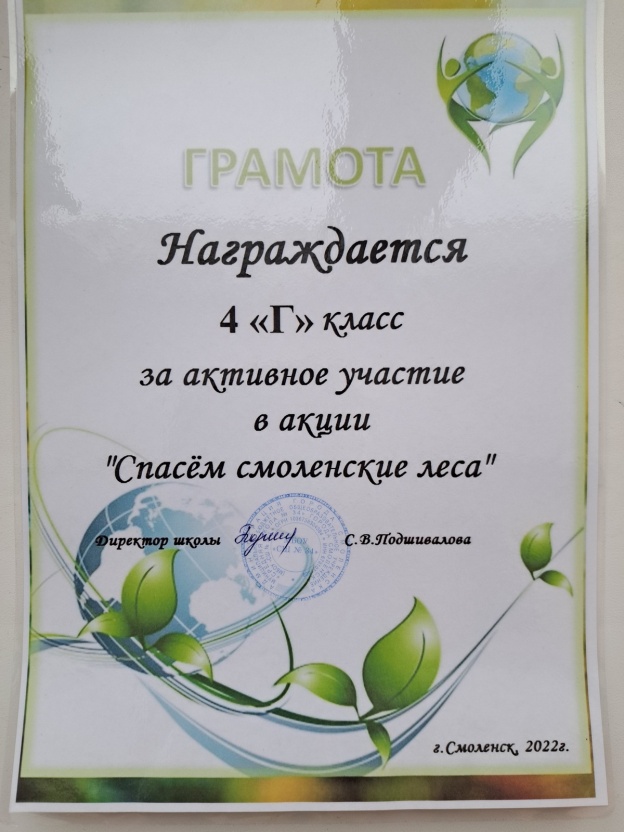